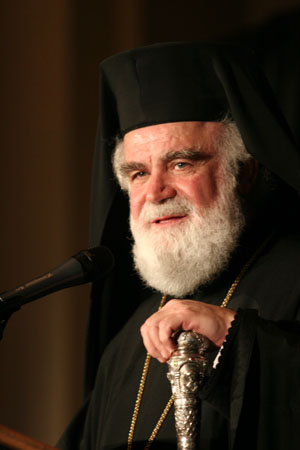 Metrop0lis  of   Atlanta  Strategic  Plan  Presentation
~ ~ ~ ~ ~ ~ Clergy/Laity  Assembly  2015 – Part 1~ ~ ~ ~ ~ ~ 
“Where  there  is  no  vision,  the  people  will  perish”Proverbs  29:18
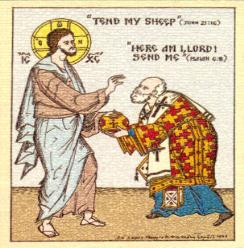 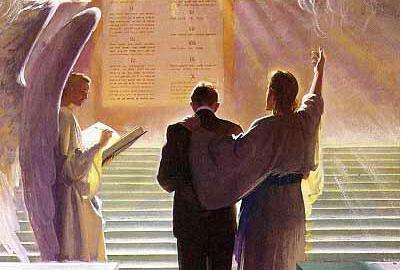 “That  the  end  of  our  lives  may  be  Christian,  without  pain,  blameless  and  peaceful,   
and  for  a   
GOOD  ACCOUNT  BEFORE  THE  AWESOME  JUDGMENT  SEAT  OF  CHRIST”
TODAY,  WE  MAKE  HISTORY  TODAY,  WE  MAKE  A  DIFFERENCE
We  Can  Make  A  Difference!
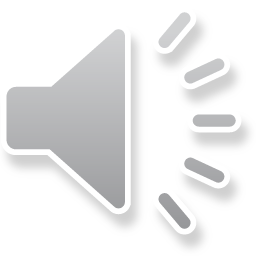 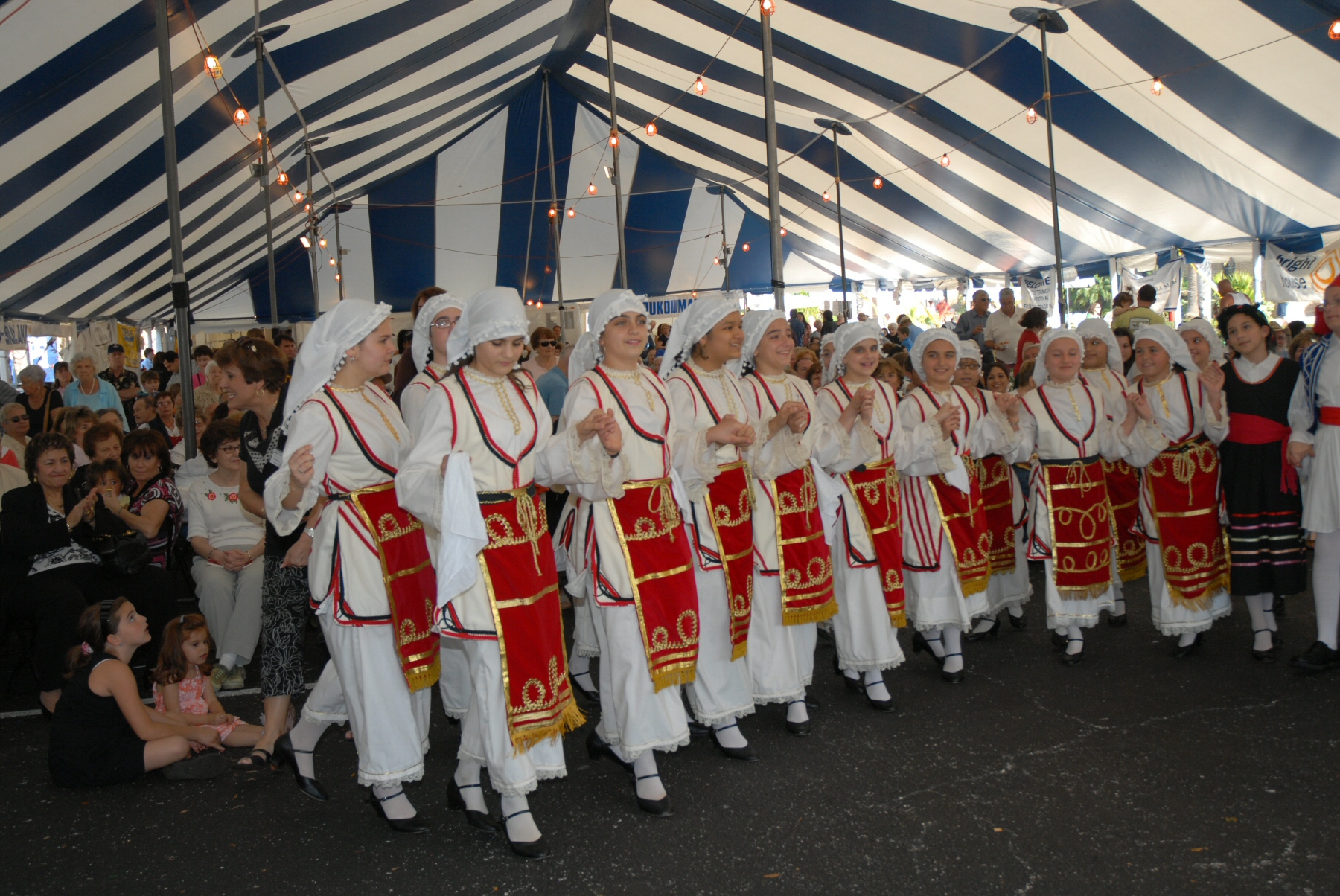 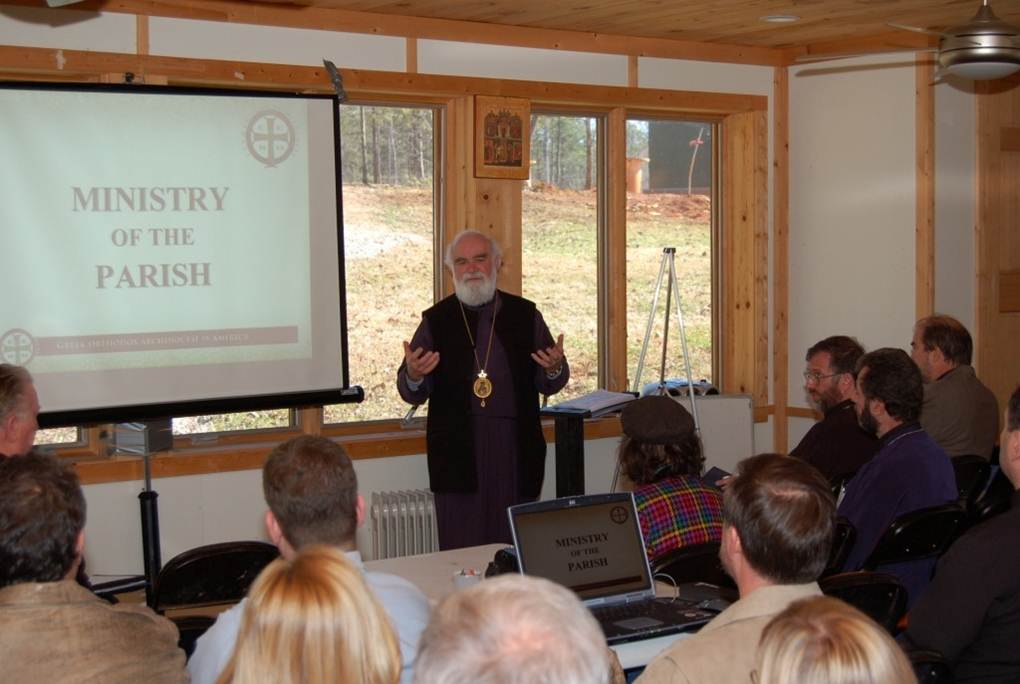 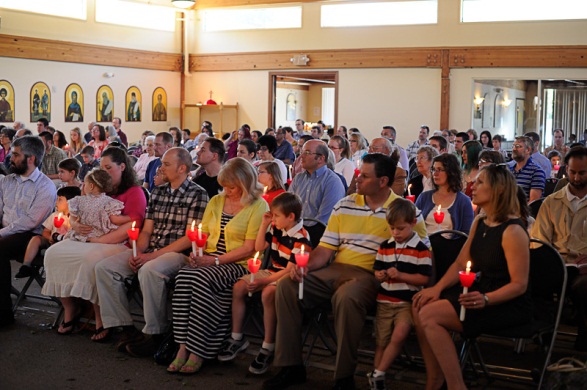 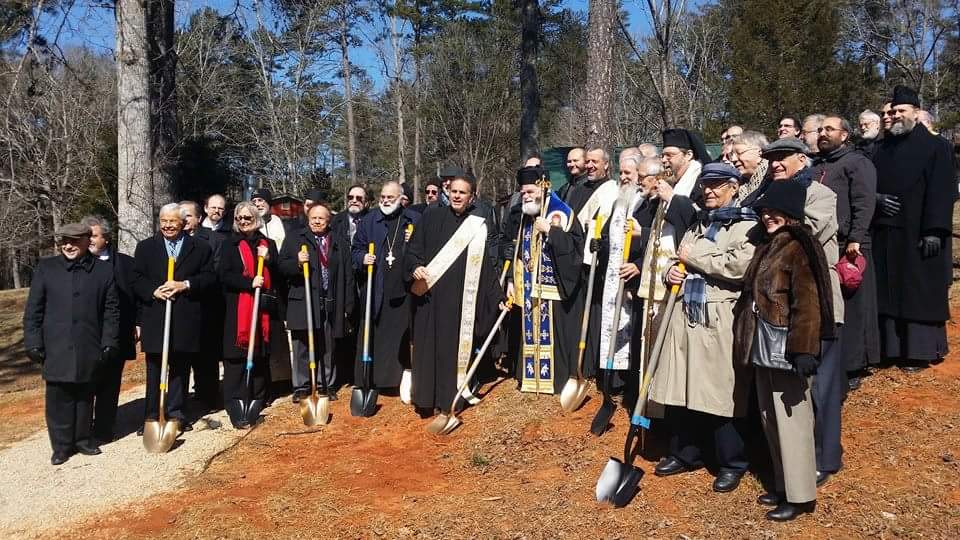 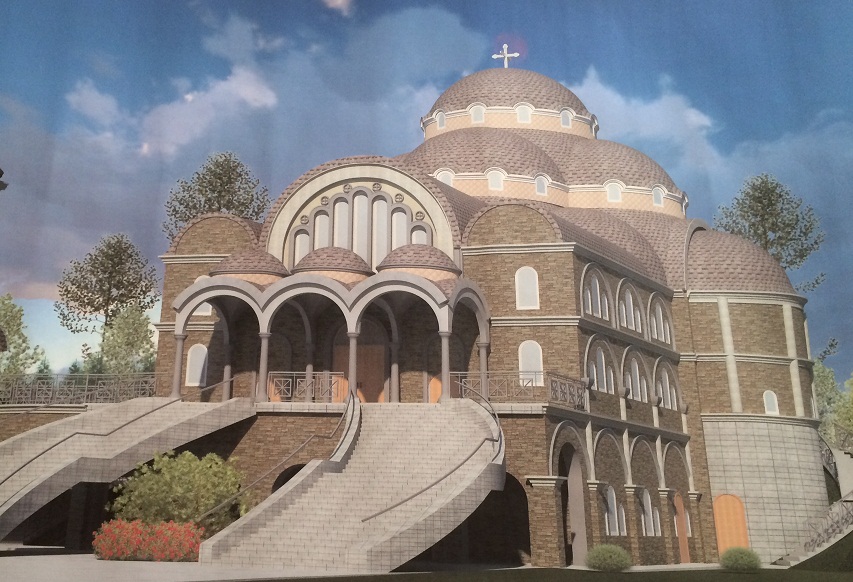 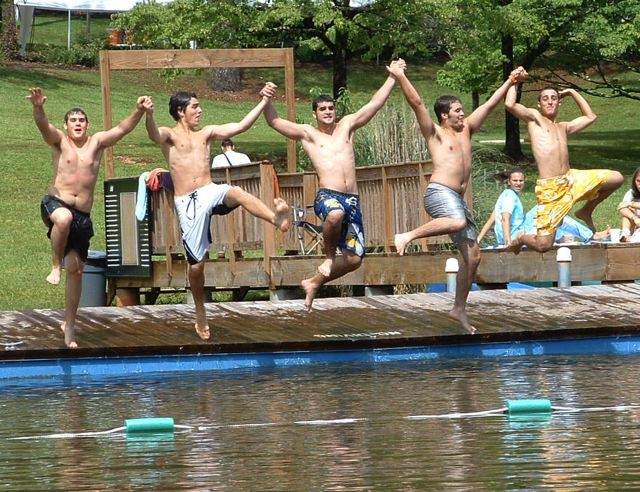 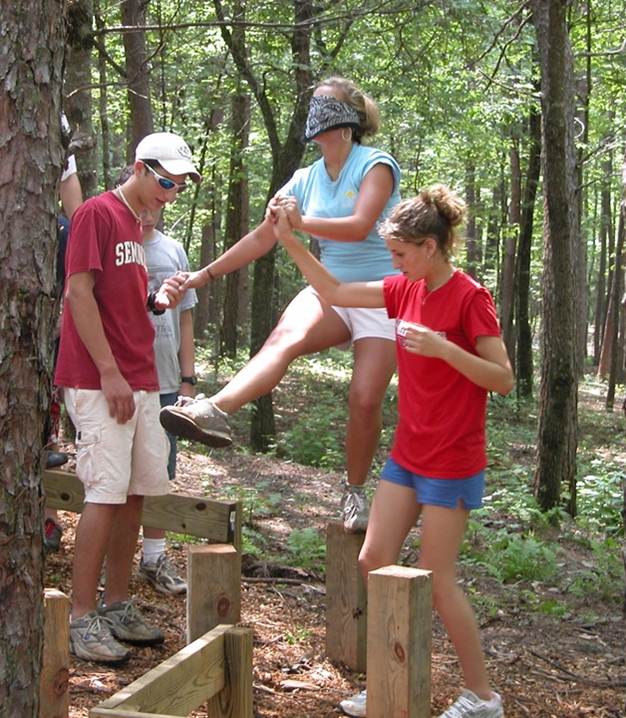 We  live  in  a  dreamif  we  really  thinkeverything's  alright.
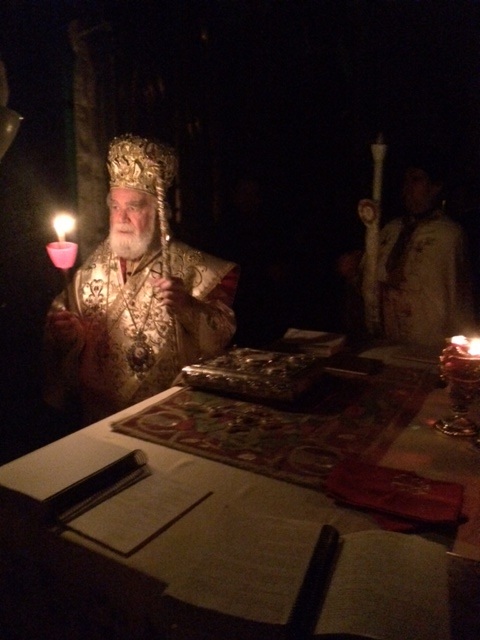 This  world  is  in  need,  crying  out  to  be  freed,  

we  gotta  shed  some  light.
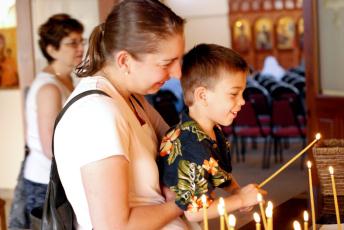 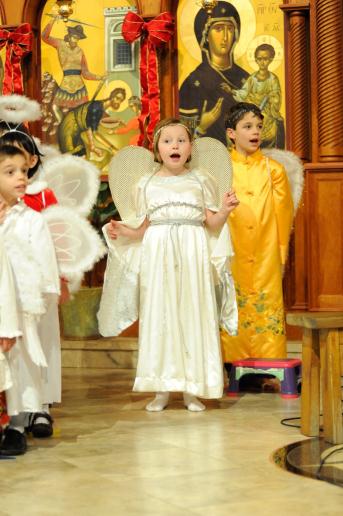 Teach  the  world  to  smile (and  hear  angels  sing).
Feel  the  breath  of  God(and  the  power  it  brings).
It's  time  to  come  together,  you  and  Iand  share  the  love  of  Jesus  Christ.
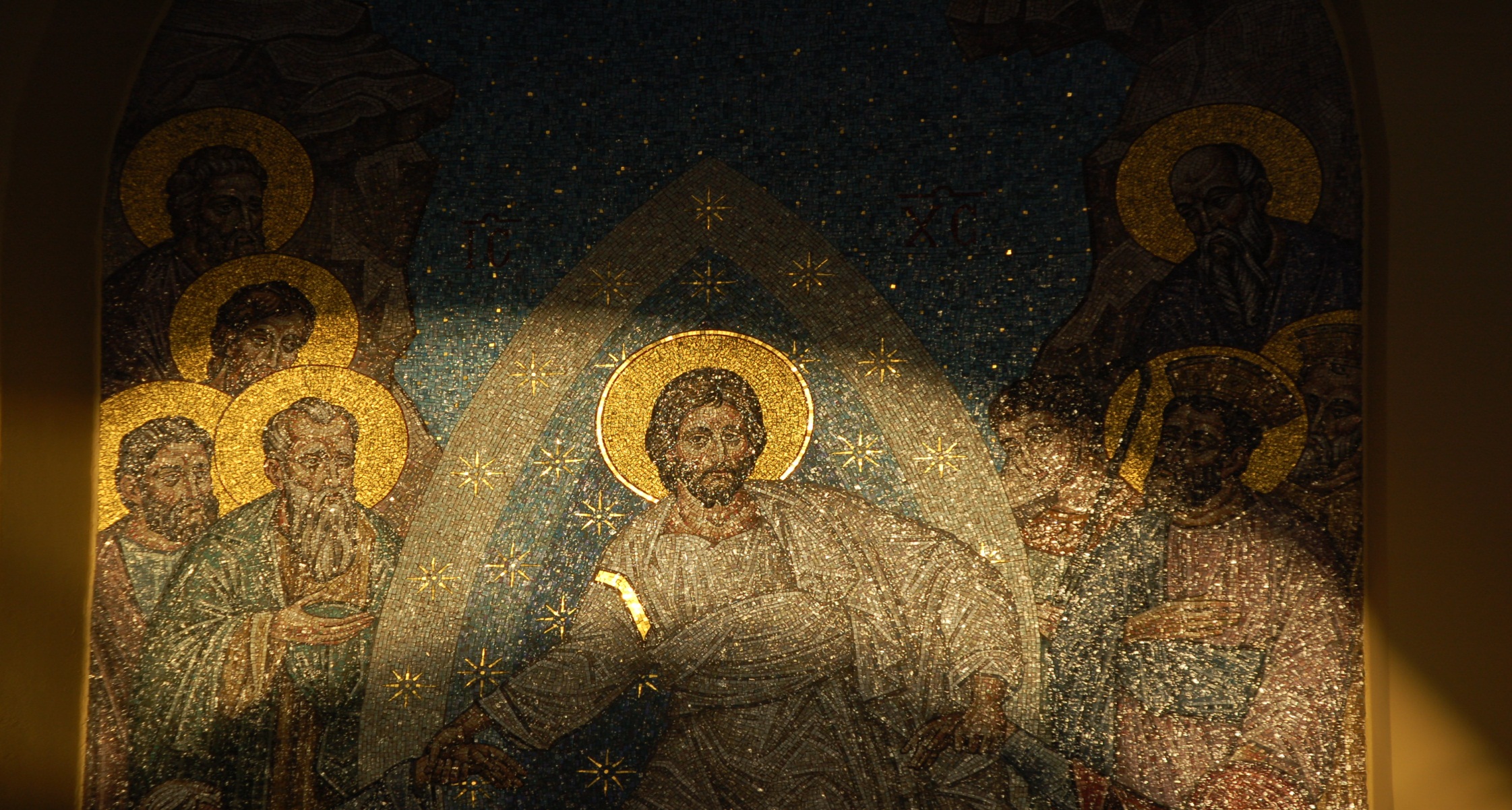 We  can  make  a  difference.
We  can  make  a  change.We  can  make  the  world  a  better  place.We  can  make  a  difference.We  can  make  a  change.We  can  make  the  sun  shine  through  the  rain,shine  on  through  the  rain.
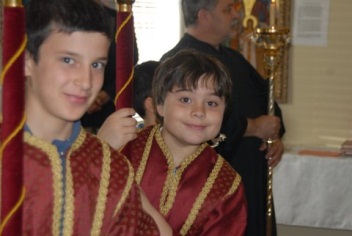 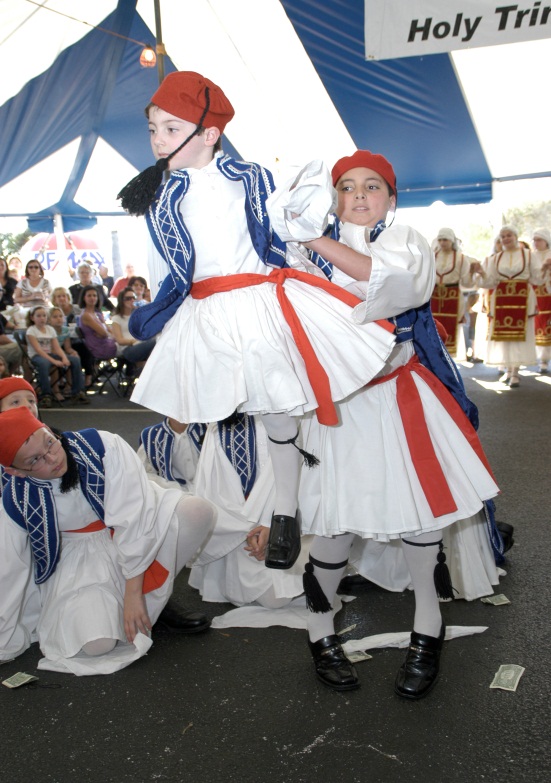 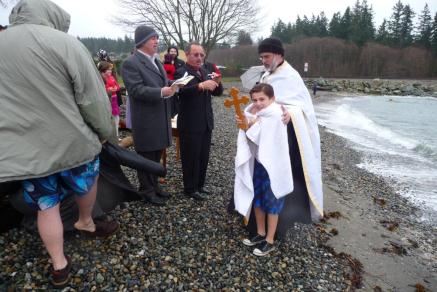 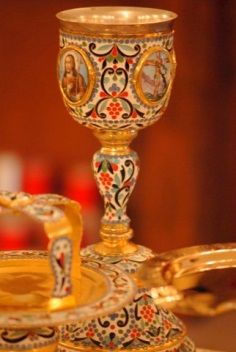 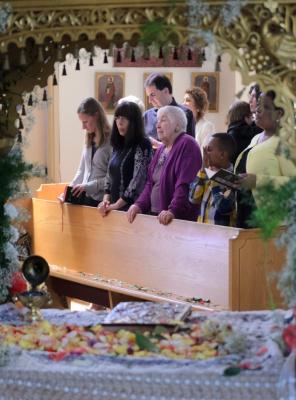 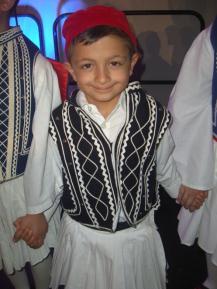 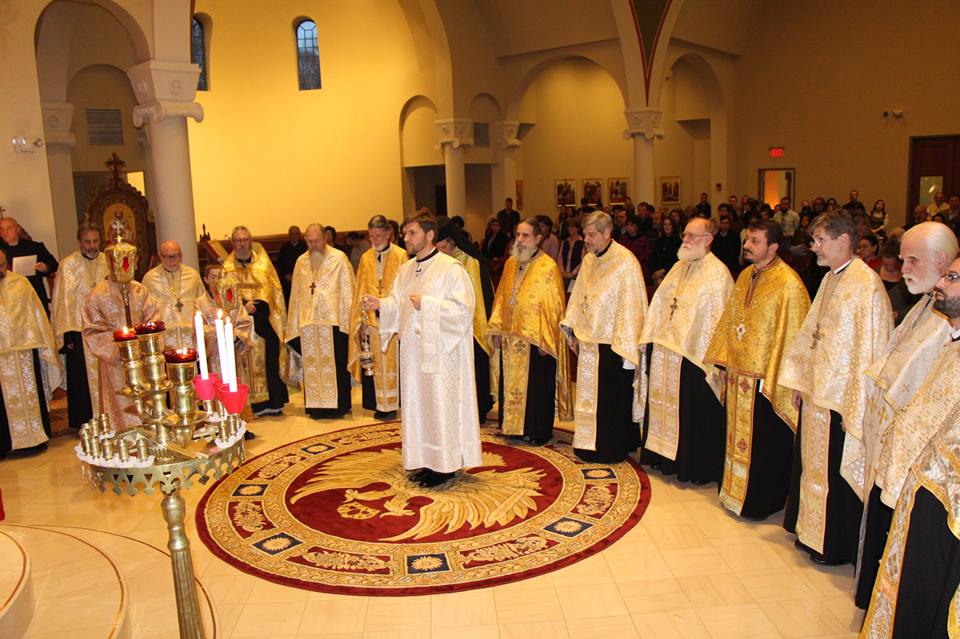 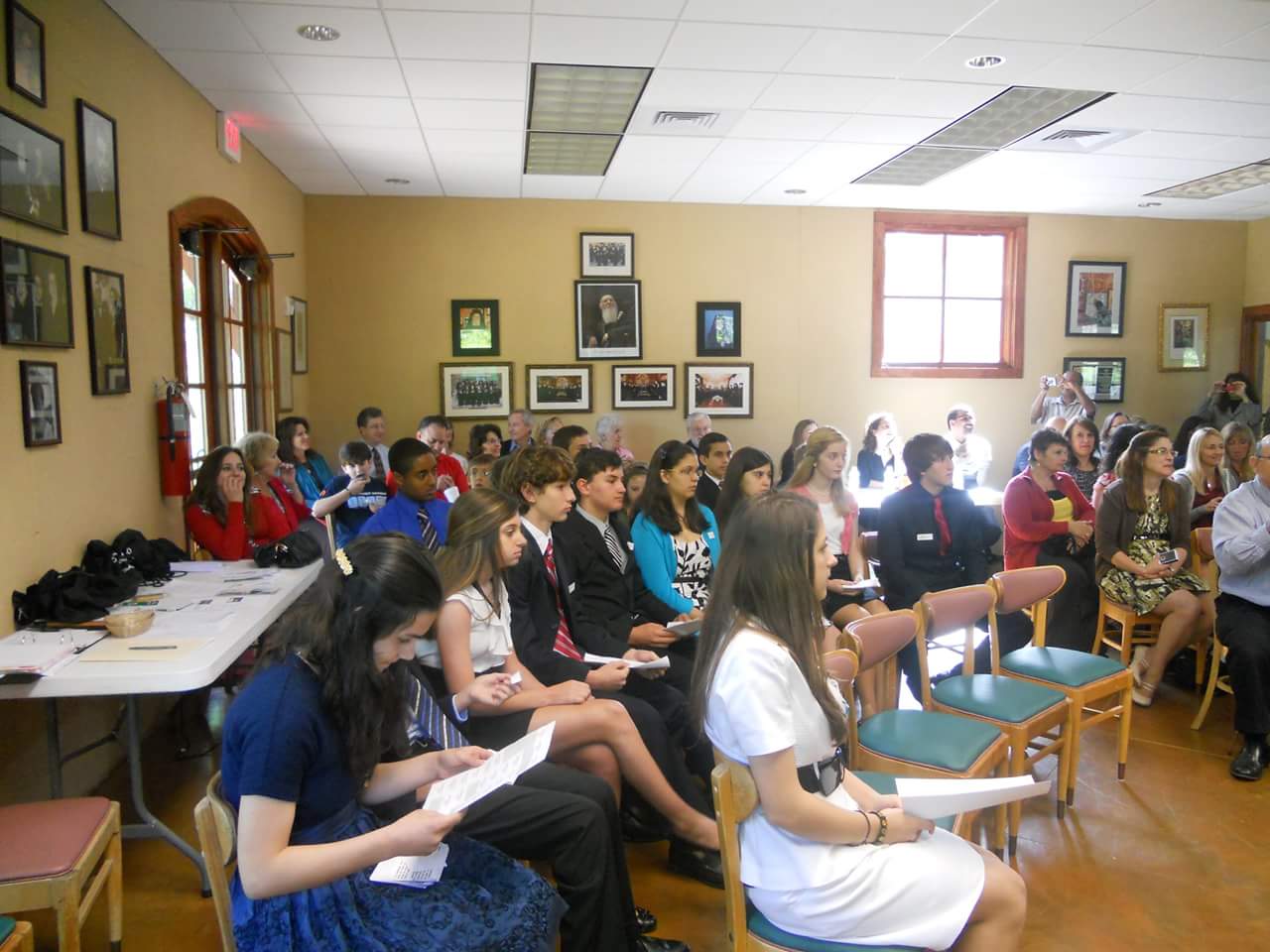 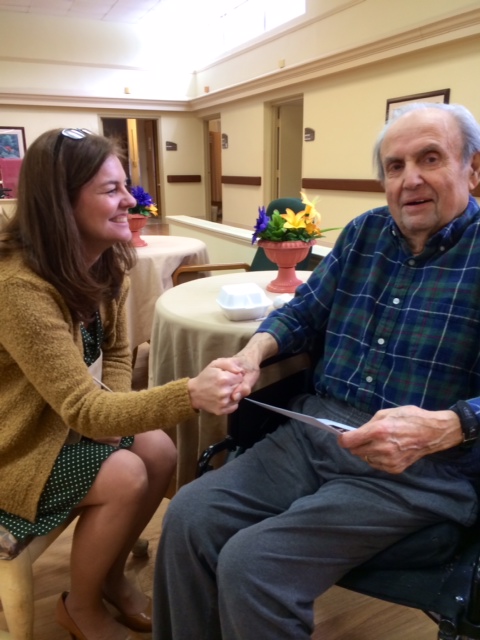 Do  you  know  a  man,  who's  needing  a  hand,  don't  ya  walk  on  by.
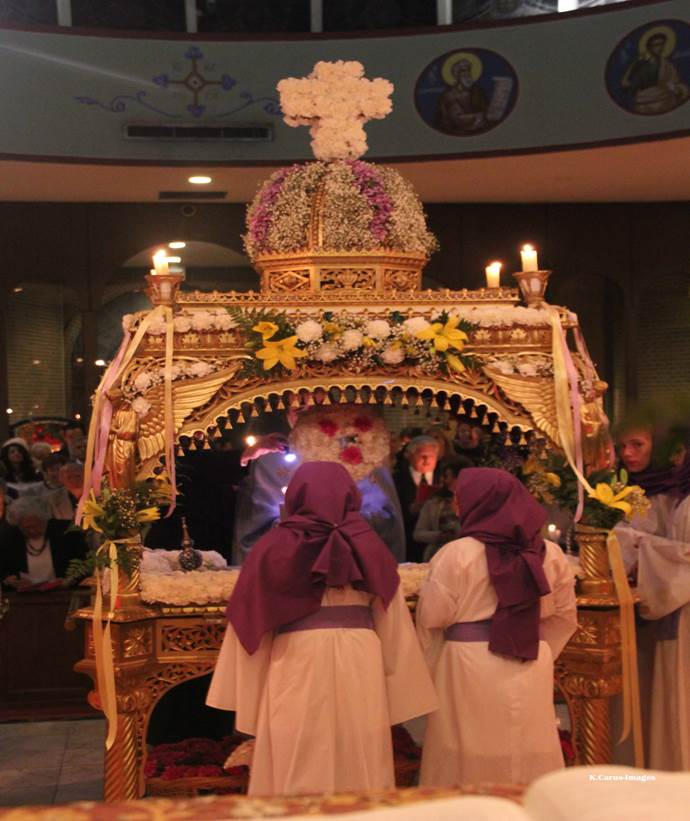 A  sister  is  sad,
lost  all  that  she  had,
we  gotta  take  the  time.
Look  around  your  world         (it  will  testify).
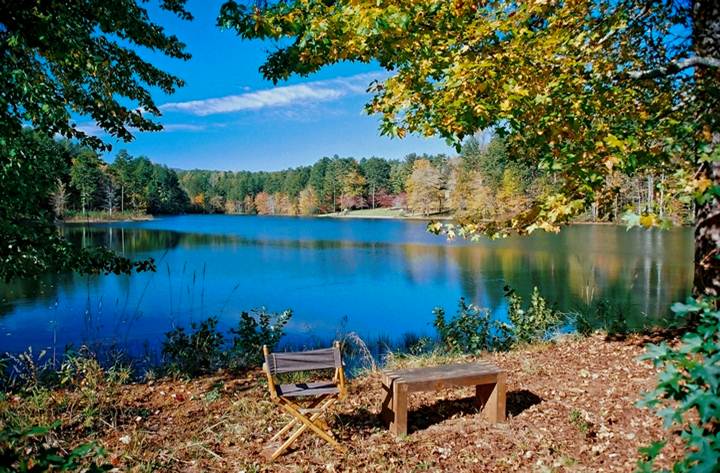 Some  have  empty  hearts. (Some  have  hungry  eyes.)
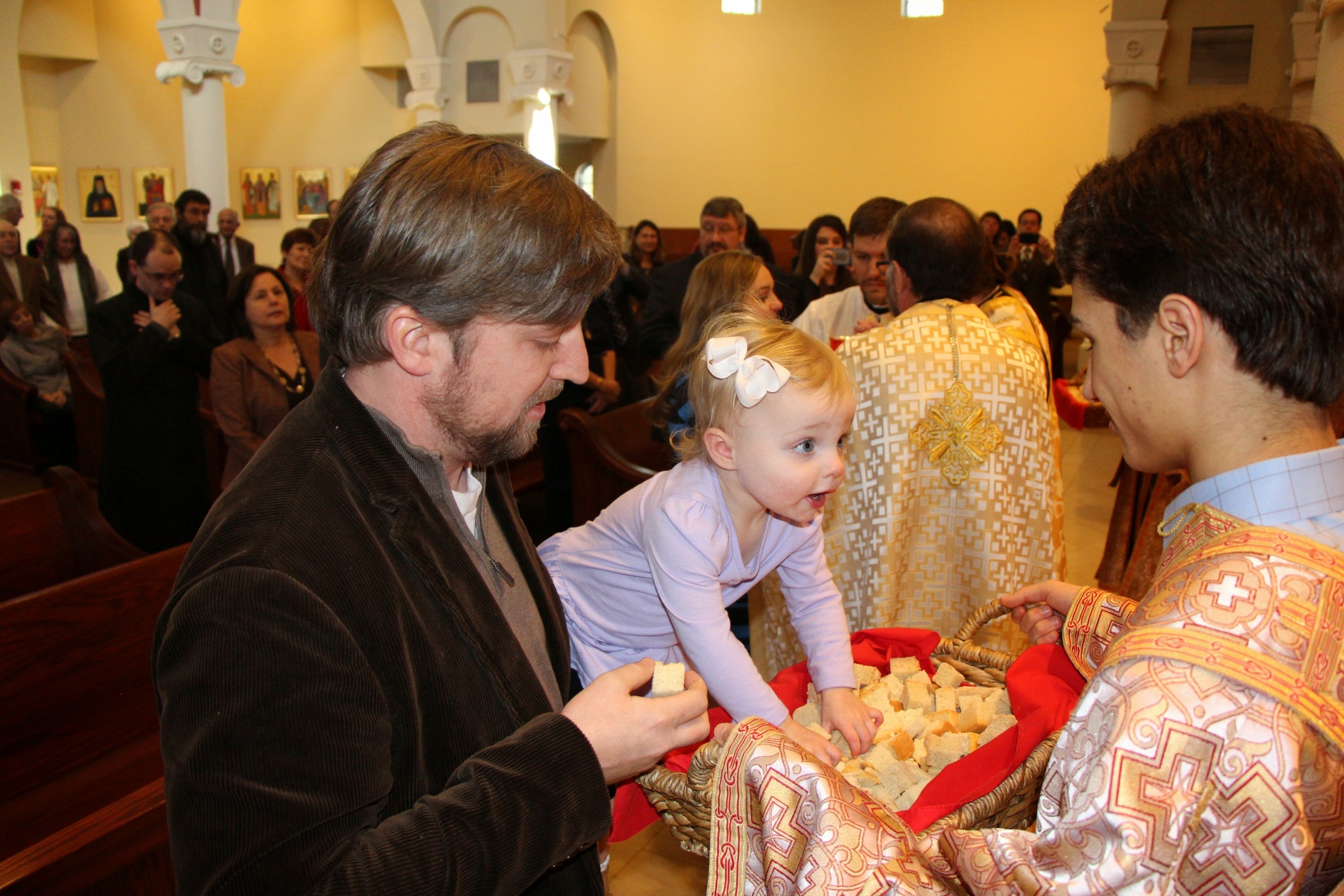 God  can  heal  the  suffering 	through  our  hands.Find  compassion,  take  a stand.
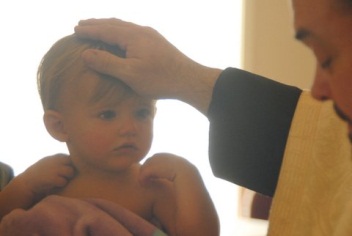 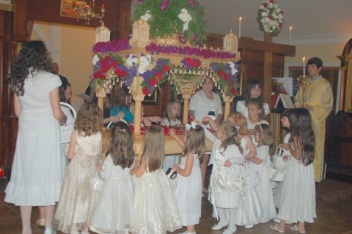 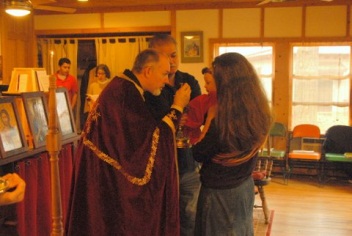 We  can  make  a  difference.
We  can  make  a  change.We  can  make  the  world  a  better  place.We  can  make  a  difference.We  can  make  a  change.We  can  make  the  sun  shine  through  the  rain,shine  on  through  the  rain.
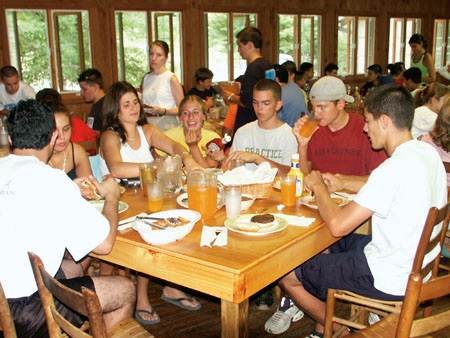 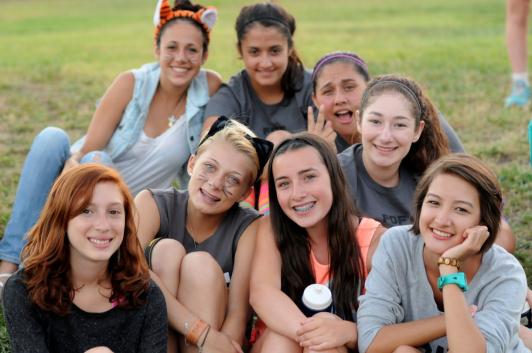 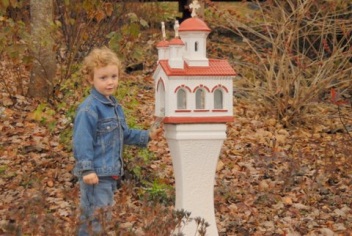 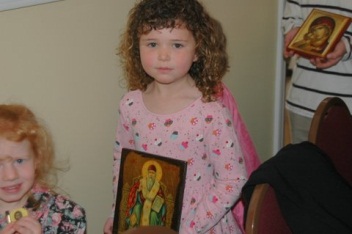 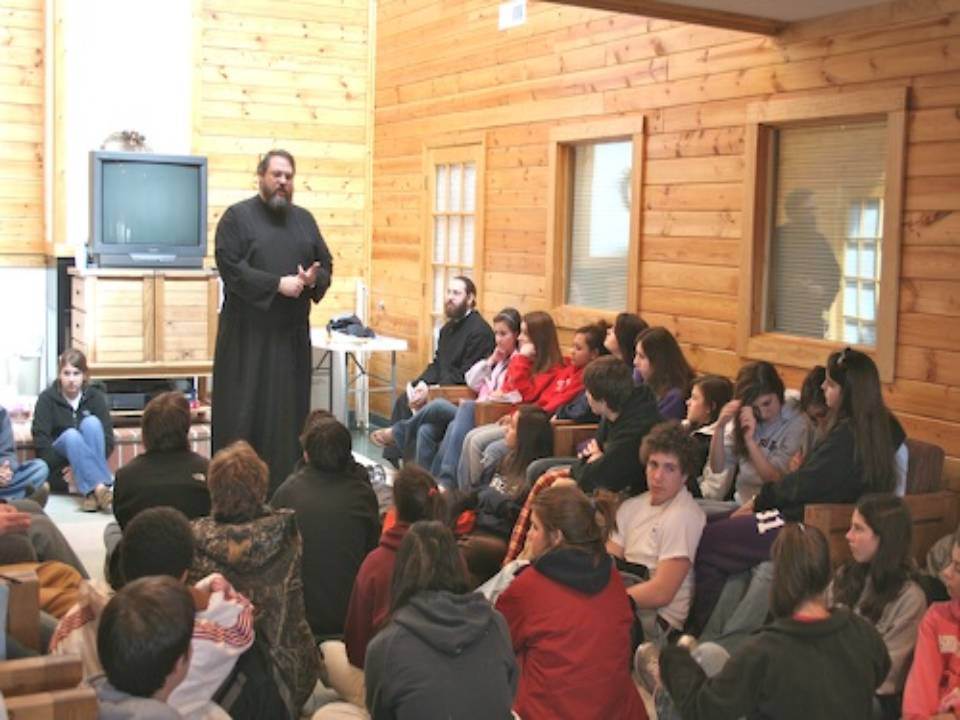 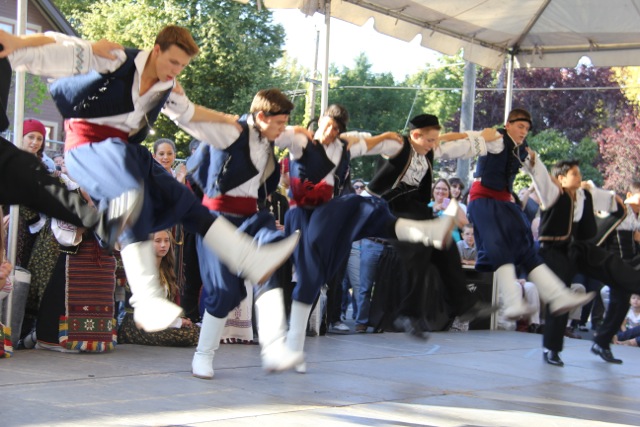 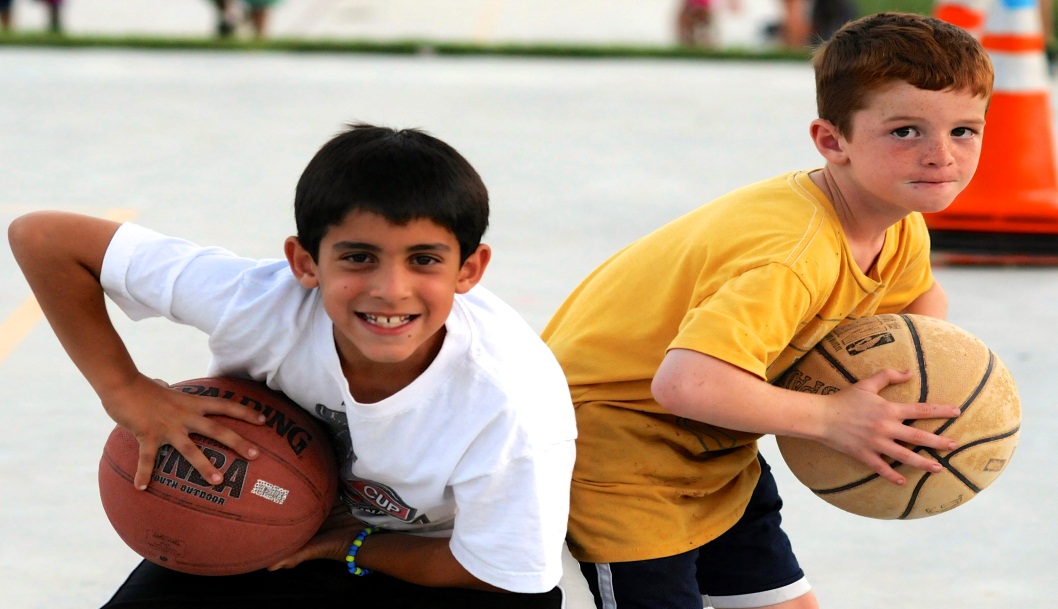 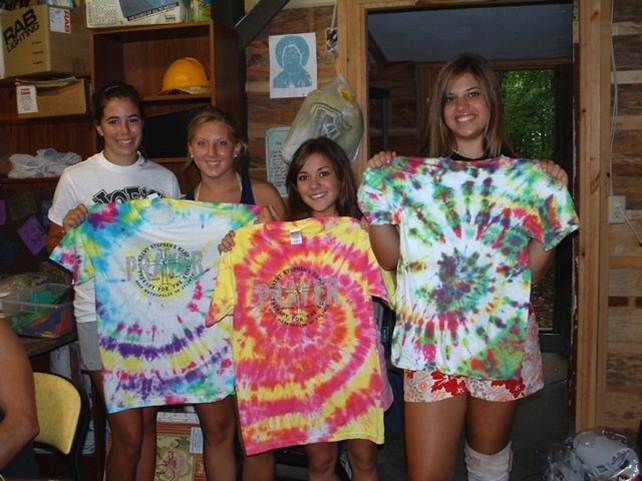 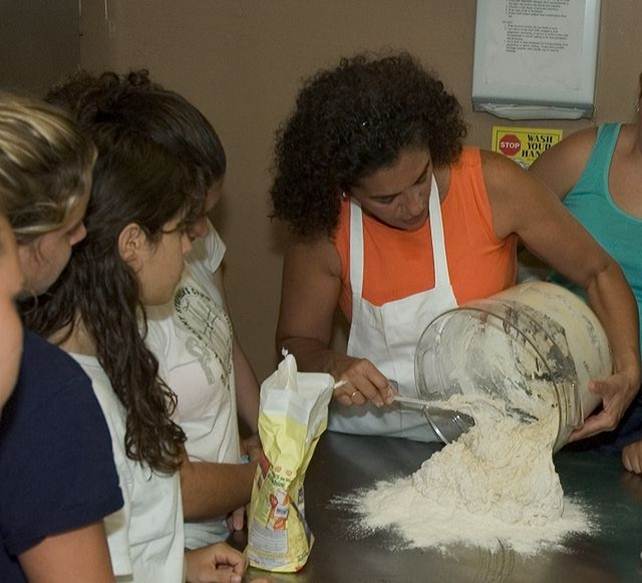 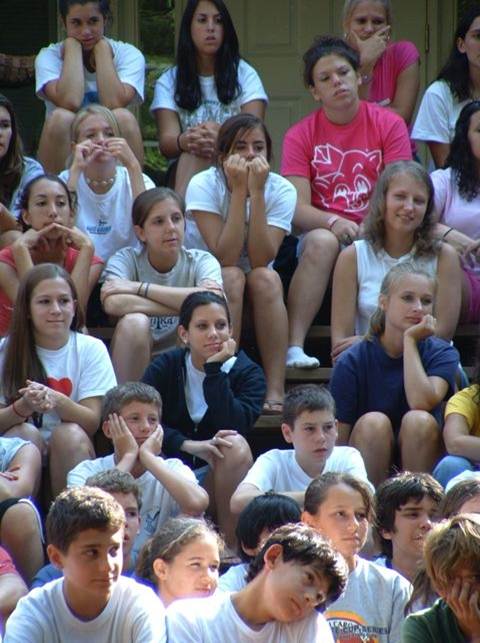 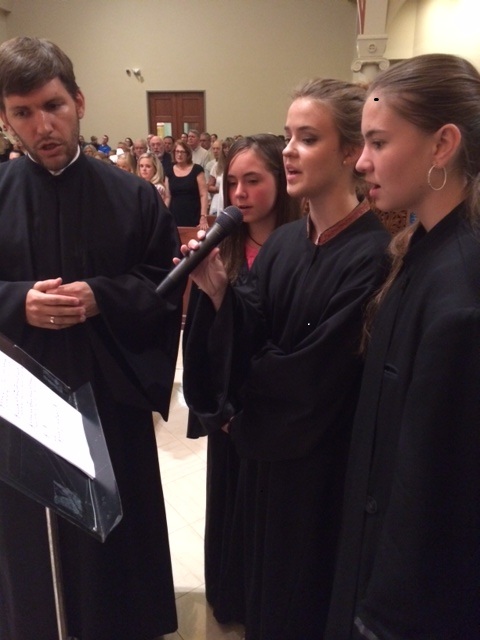 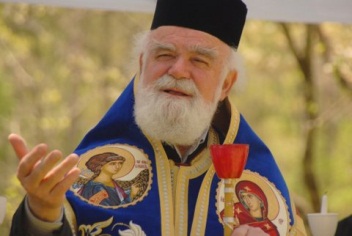 Teach  the  world  to  smile  (and  hear  angels  sing).
Feel  the  breath  of  God  (and  the  power  it  brings).
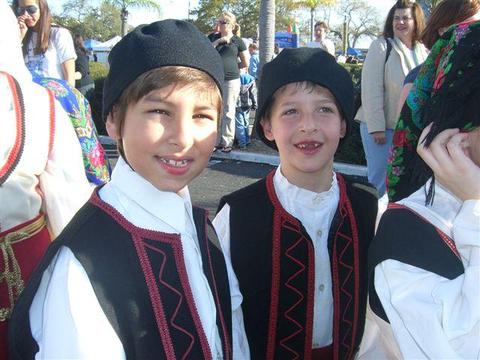 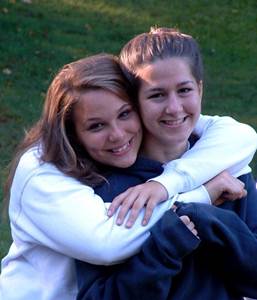 It's  time  to  come  together,  you  and  I,
and  share  the  love  of  Jesus  Christ.
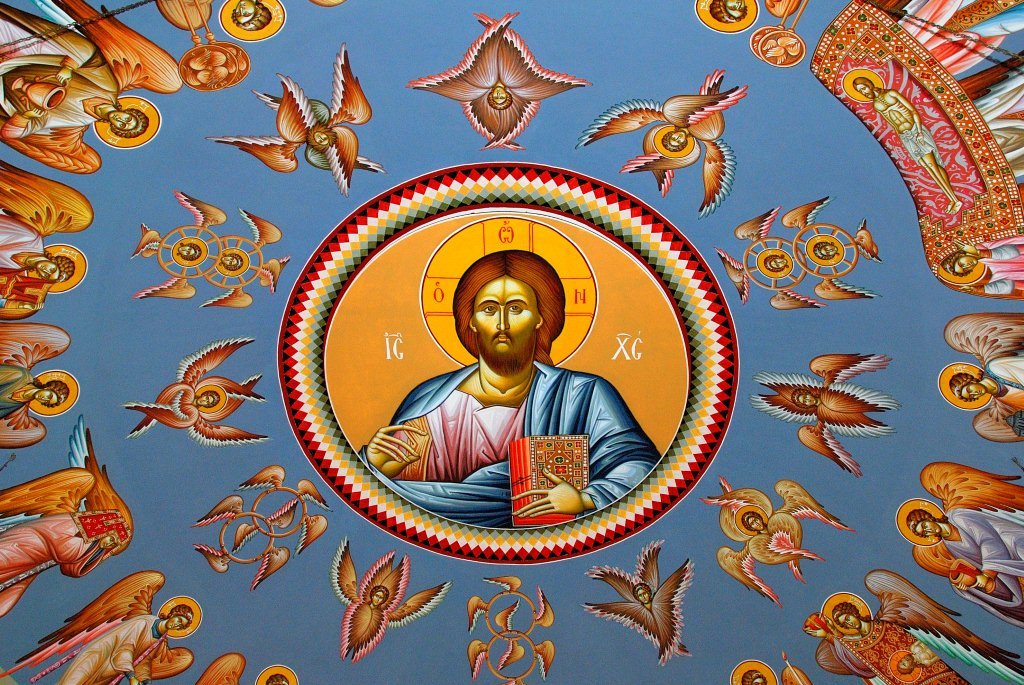 We  can  make  a  difference.We  can  make  a  change.We  can  make  the  world  a  better  place.We  can  make  a  difference.We  can  make  a  change.We  can  make  the  sun  shine  through  the  rain,shine  on  through  the  rain.
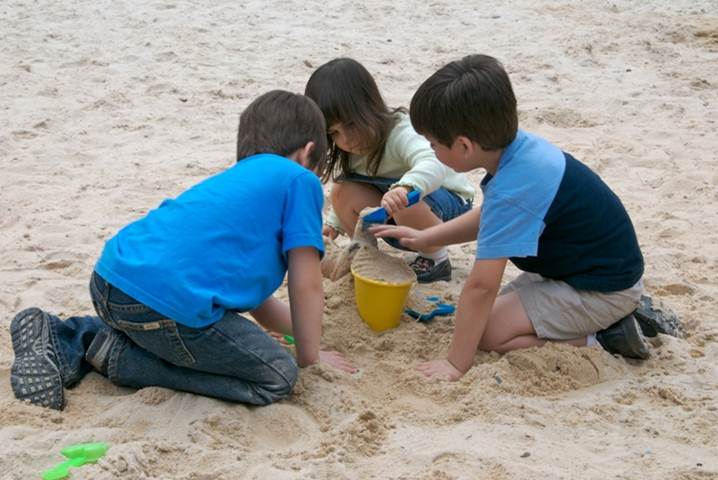 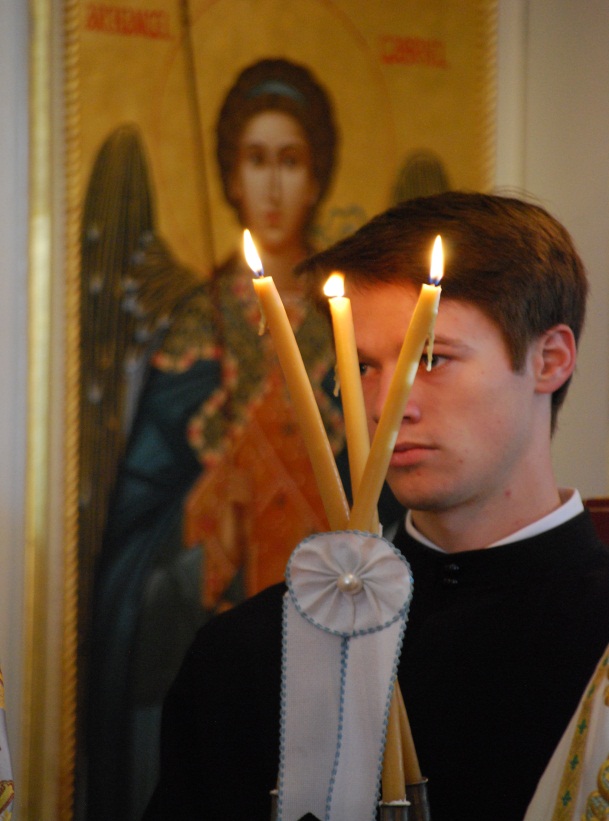 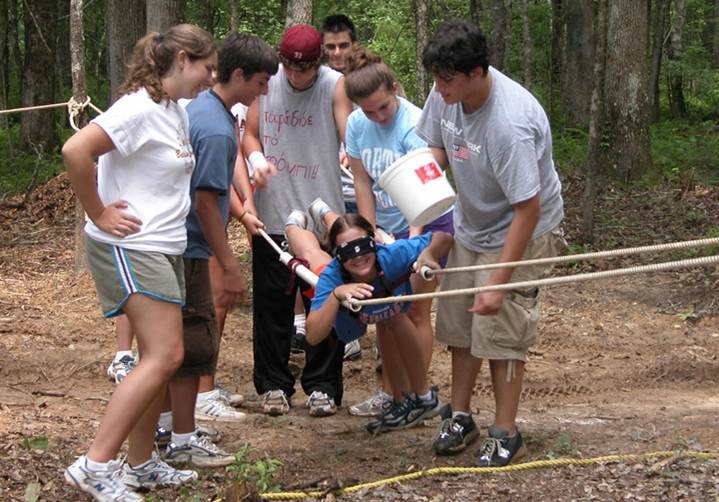 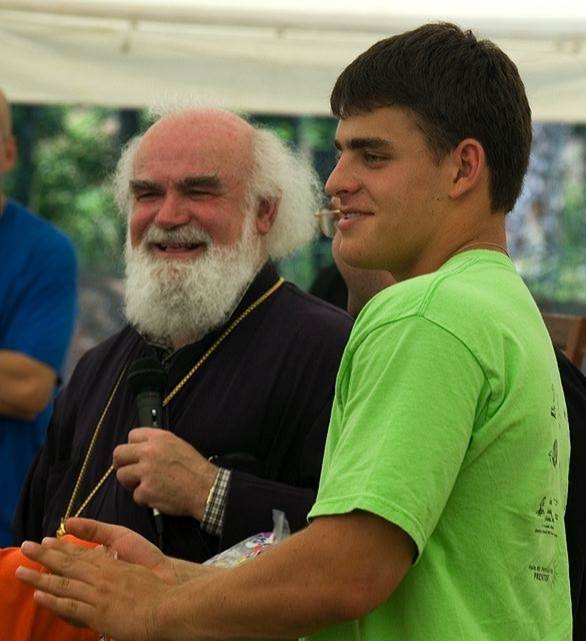 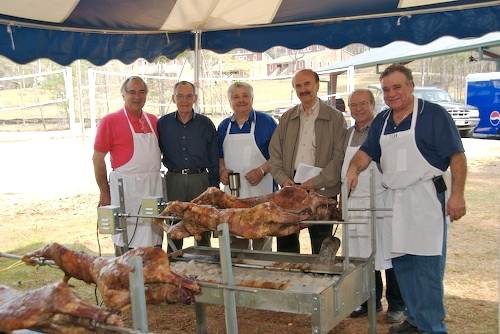 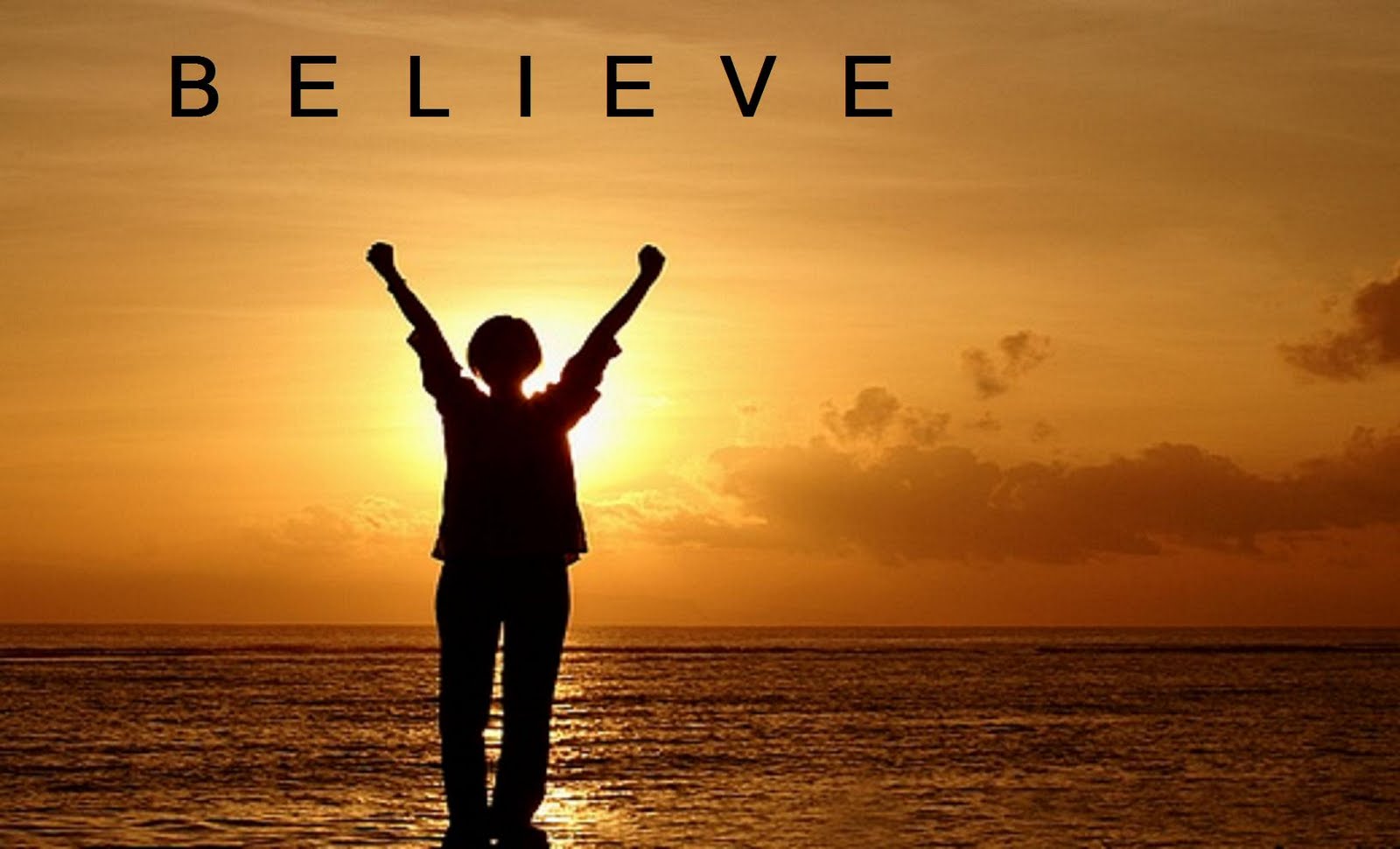 We  can  make  a  difference!
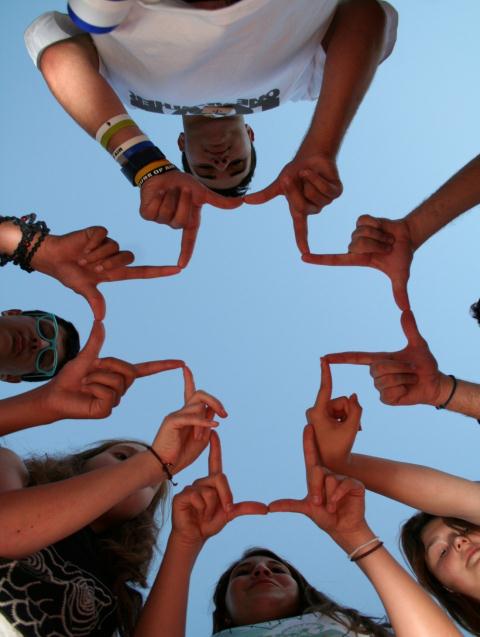 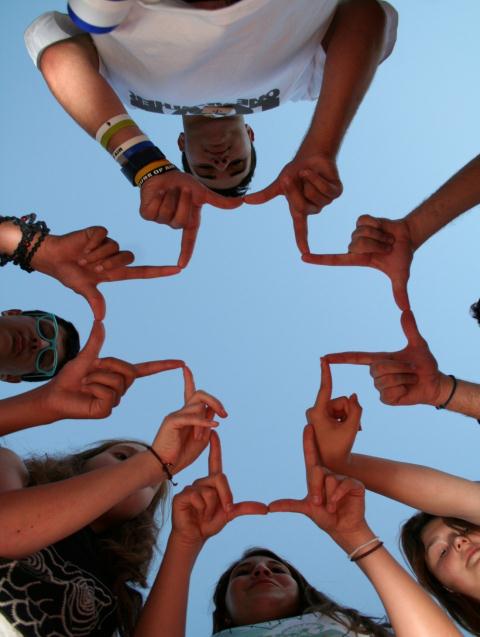 We  can  make  a  
change.
We  can  make  a  difference.
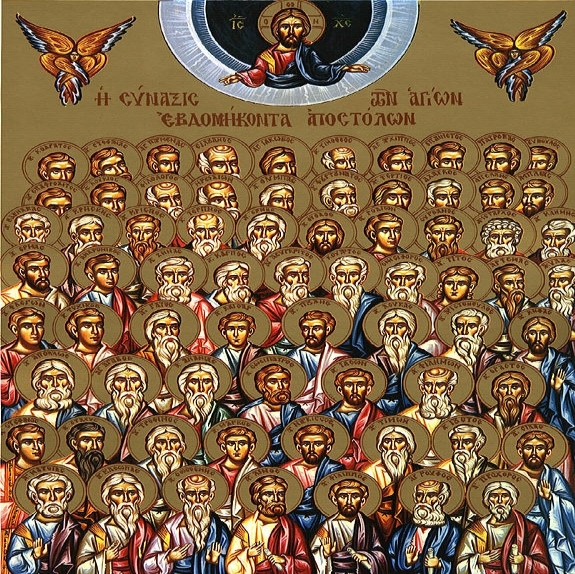 You  have  now  been  called  as  one  of  the  70  Disciples

Luke  10:1
30